Unit 7
International charities
Task
WWW.PPT818.COM
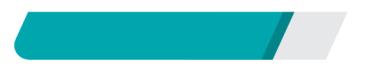 课前自主预习
secretary
secretaries
Indian
India
officer
office
make up one's mind
be/get used to doing sth
drive to work
work on the farm all day
害怕做某事
过去常常做某事
was afraid of
made up her mind to train as
attended  courses
is getting used to travelling
is glad to be able to help
have as much money as before
more meaningful
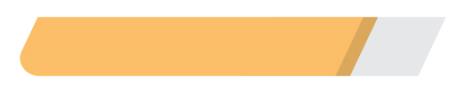 课堂互动探究
词汇点睛
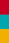 1　 secretary n. 秘书
[观察] Diana was once a secretary of a big company. 
戴安娜曾经是一家大公司的秘书。
What does a secretary do all day？秘书整天都做什么？
[探究] secretary常和介词____或___连用。若表示担任某人的秘书，一般接介词to；若表示担任某组织、机构或团体等的秘书，一般接介词of。
to
of
活学活用
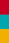 —What's your sister?
—She is a ____ in a big company. She is good at writing.
A．secretary     B．worker
C．waiter          D．policeman
A
句型透视
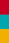 She was afraid of flying. 她害怕飞行。
[探究] be afraid of意为“害怕”，后接名词、代词或________作宾语。
动名词
[拓展] be afraid of (doing) sth意为“害怕(做)某事”，常表示对(做)某件事情的一种恐惧心理；be afraid to do sth意为“不敢做某事”，常表示因外在的一种压力而担心、不敢。
I didn't tell her because I was afraid of upsetting her.
我没有告诉她，因为怕她不高兴。
Don't be afraid to ask for help.不要怕寻求帮助。
The little girl is often afraid to  ________(cross) the street.
cross
2   …so she made up her mind to train as a nurse and attended courses after work.
……所以她决定接受护士培训，并在下班后去上课。
[探究] make up one's mind to do sth意为“决定做某事”，相当于decide to do sth或make a decision to do sth。
She has decided to go to Shanghai for her holidays.
她已决定去上海度假。
2． 同义句转换
My father decided to move to another city.
My father _____ _____ _____ _____ to move to another city.
made       up       his        mind
3   She is getting used to travelling by plane. 
她习惯于乘飞机往来各地。
[探究] be/get used to doing sth意为“习惯于做某事”，其中to是____词，后接名词或动名词。
介
[拓展] used to意为“过去常常”，其后接动词原形，表示过去习惯性或经常性发生的动作或存在的状态。
2． 2018·自贡   — Did your father use to _____ to work?
—Yes, but now he likes using public transportation. He is used to ______ the bus.
A．drive; taking
B．driving; taking
C．driving; take
A